Workshop taken en rollen schoolopleider & instituutsopleider
21-11-2023
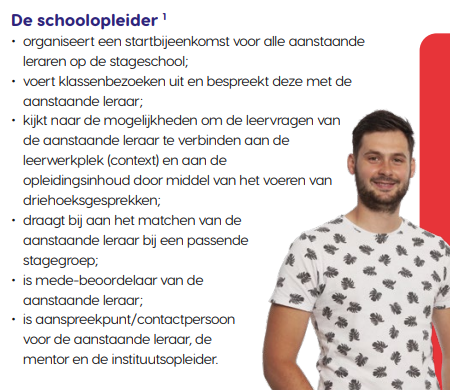 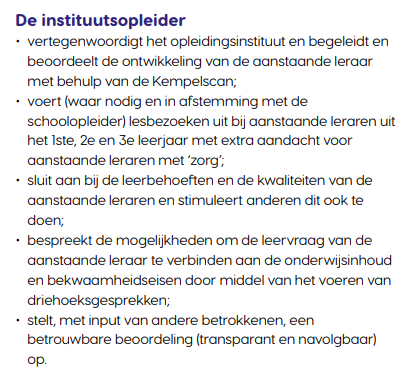 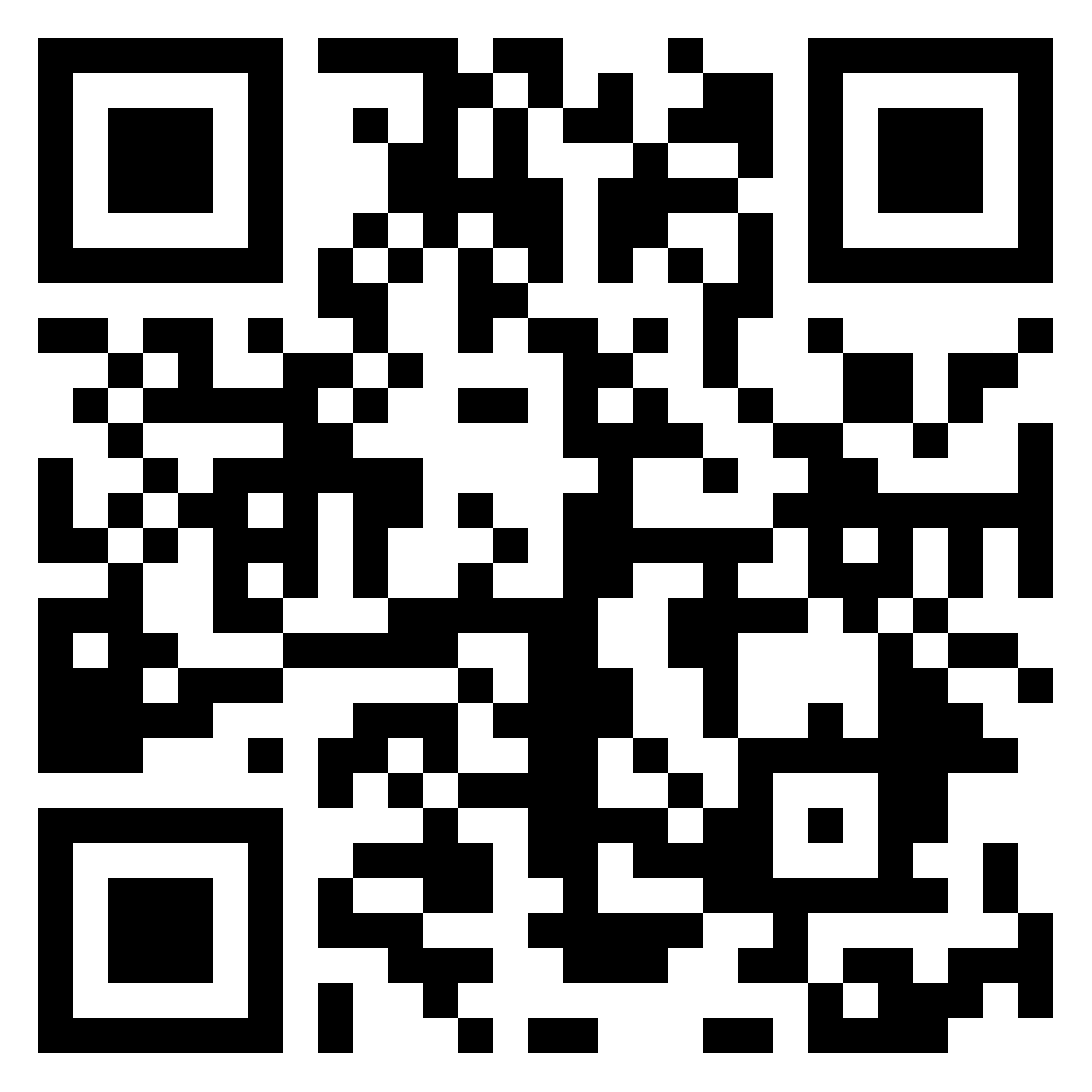 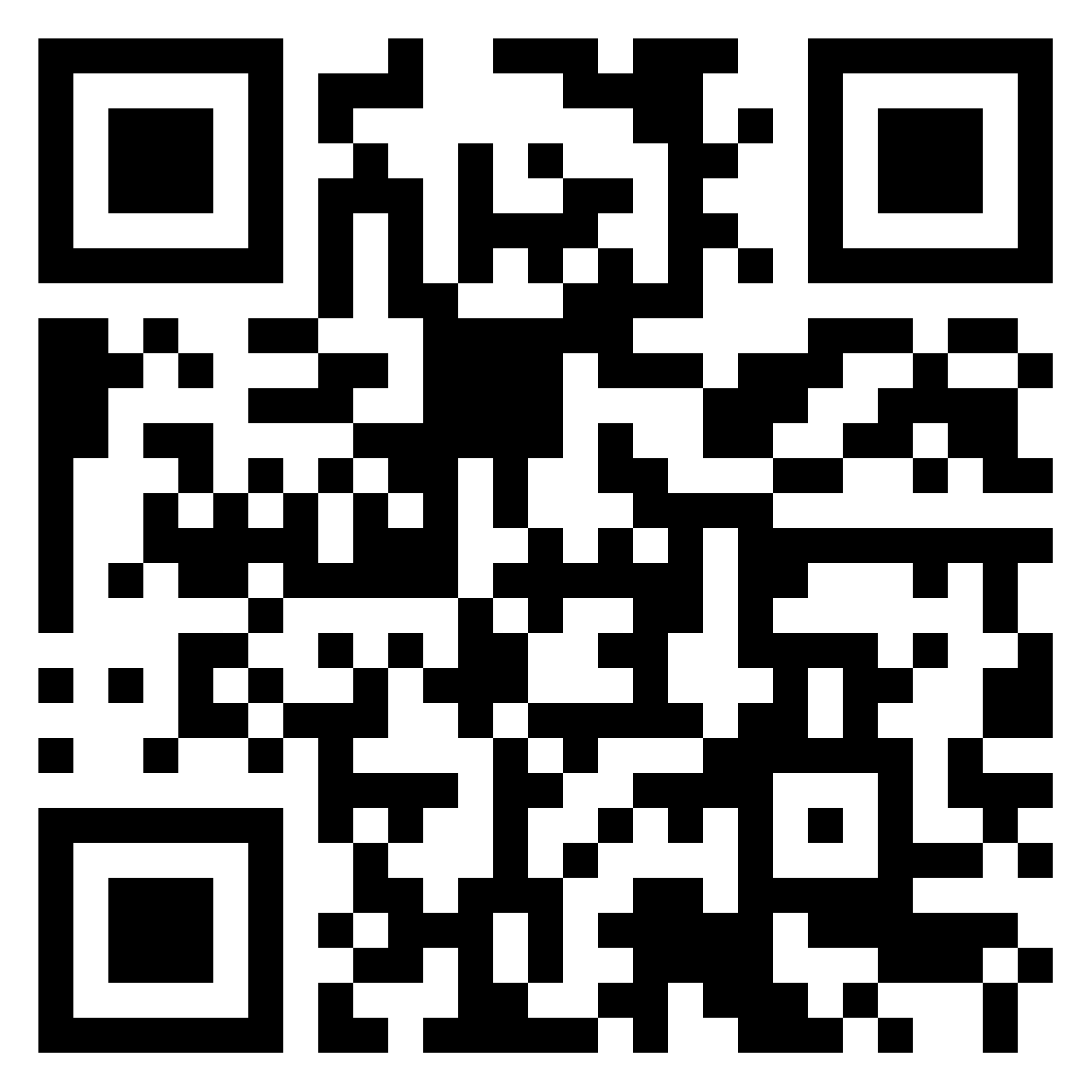